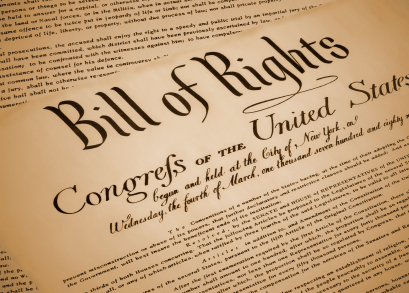 Chapter 4
The Bill of Rights
4.1  The First Amendment
Big Idea
The Constitution of the United States establishes and protects fundamental rights and liberties.
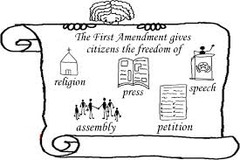 Key Terms
Civil liberties
Censorship
Petition
Slander
Libel
The 1st Amendment Freedoms
Civil Liberties – freedoms we have to think and to act without government interference or fear of unfair treatment.
“The Cornerstone of our democracy”

5 freedoms of the 1st Amendment
Freedom of Religion
Freedom of Speech
Freedom of the Press
Freedom of Assembly
Freedom to Petition
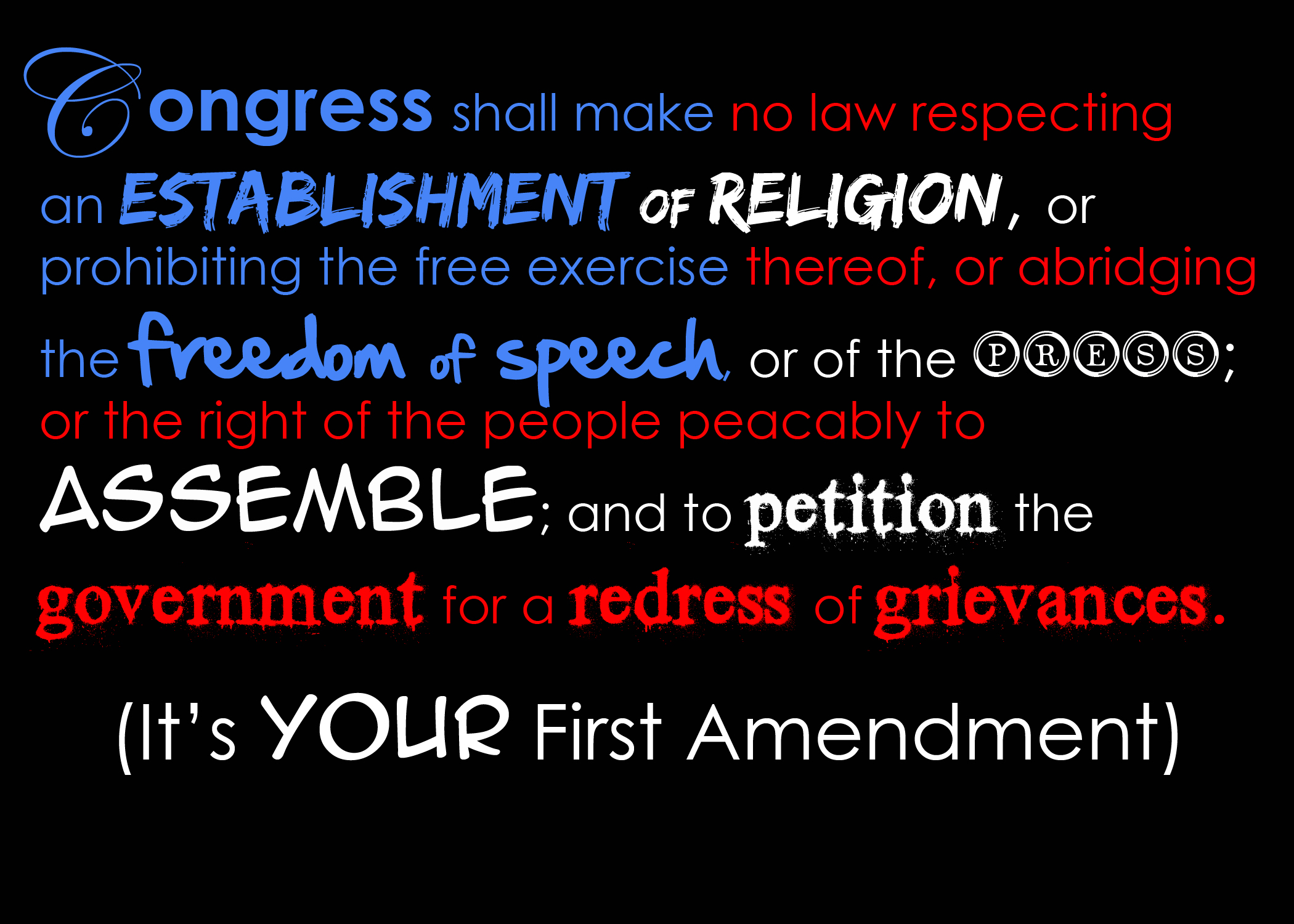 First Amendment Limits
All constitutional rights are limited.  These limitations are necessary to ensure our other rights are protected.  

Slander – spreading spoken lies 
Libel – printing lies
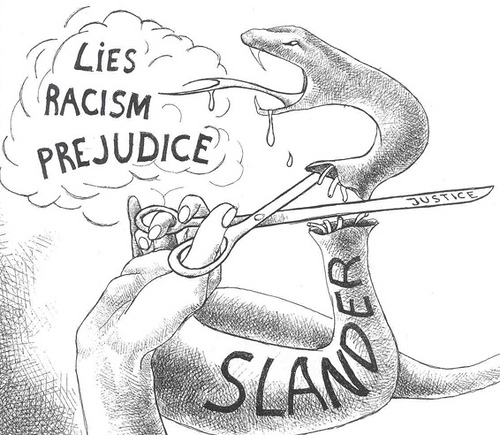 Big Idea
4.2  The Bill of Rights
The Constitution of the United States establishes and protects fundamental rights and liberties.
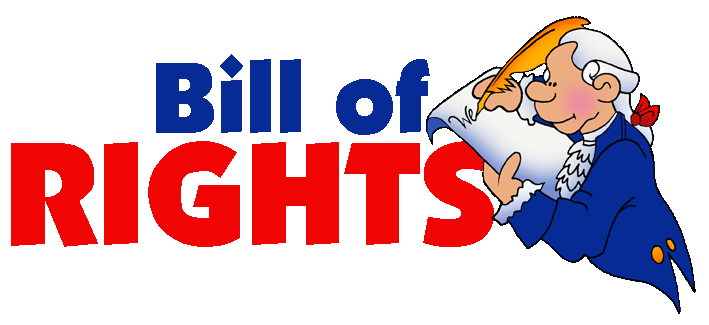 Key Terms
Search Warrant
Indictment
Grand jury 
Double jeopardy
Due process
Eminent domain 
Bail
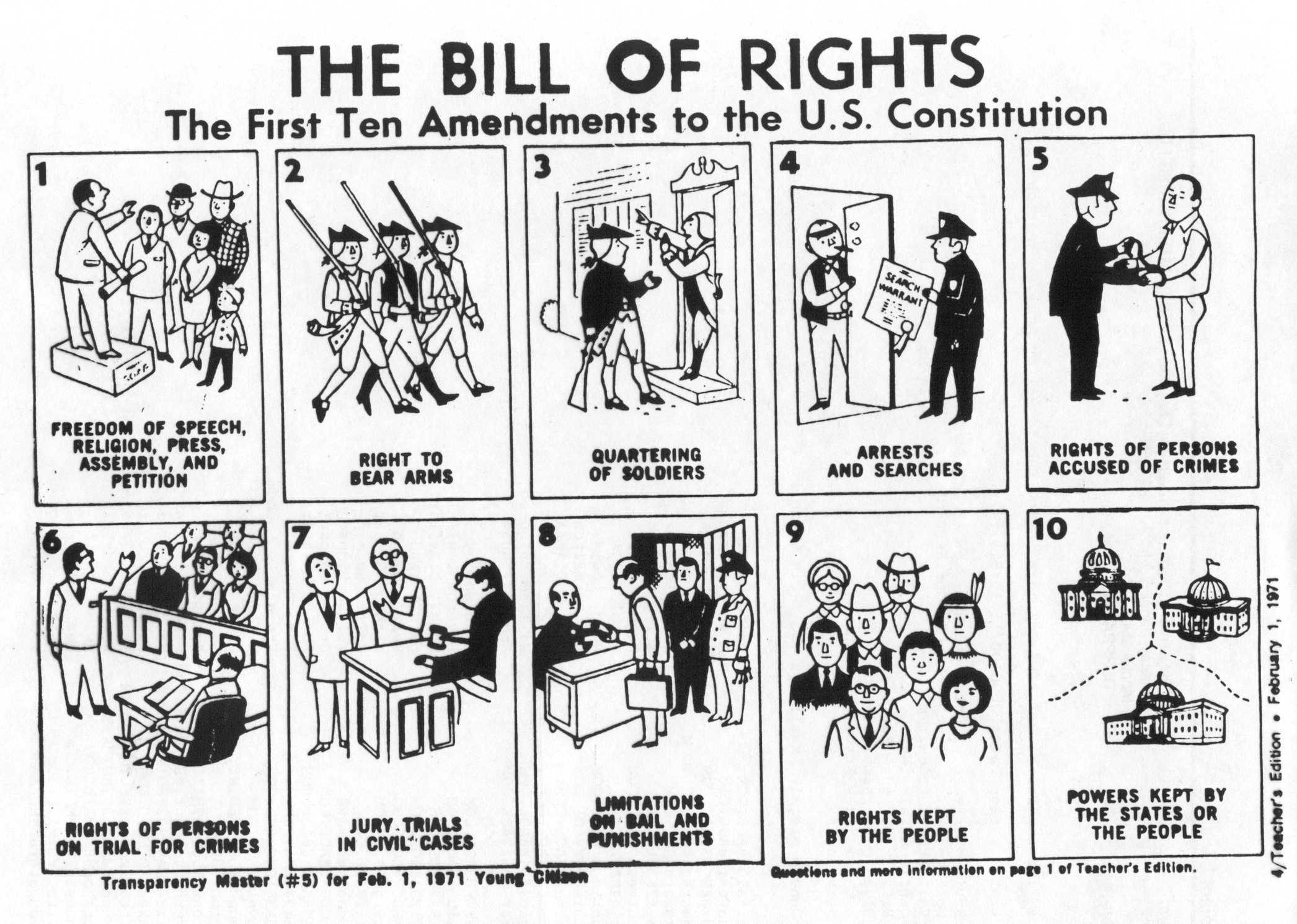 4.3  Extending the Bill of Rights
Big Idea
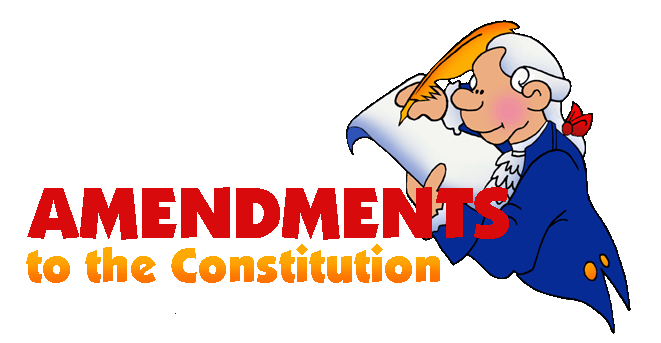 A constitution reflects the values and goals of the society that creates it.
Key Terms
Suffrage
Poll tax
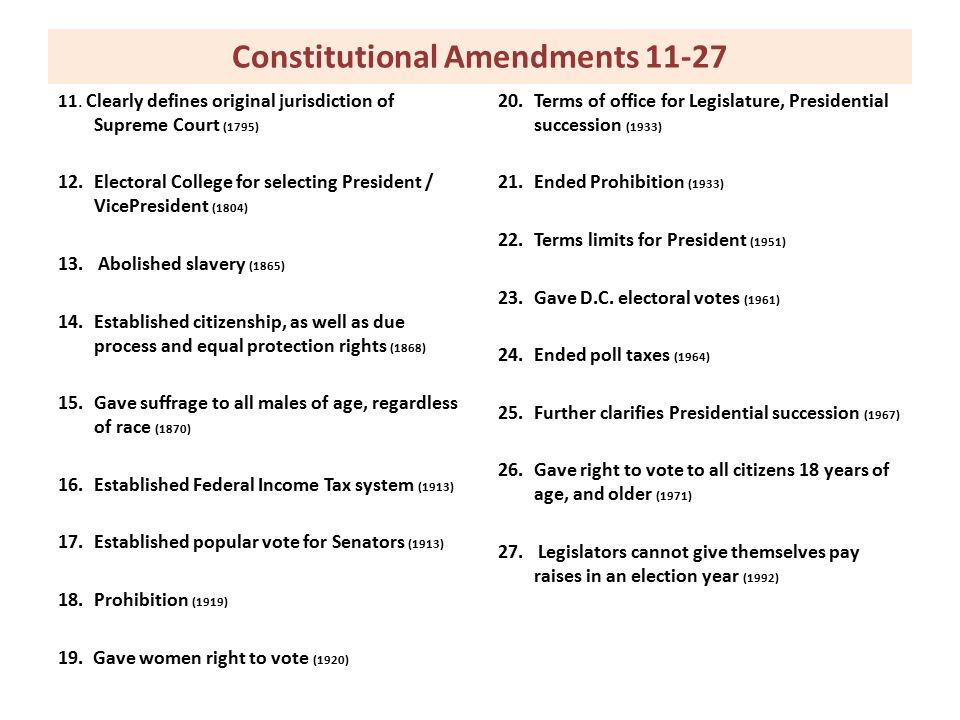